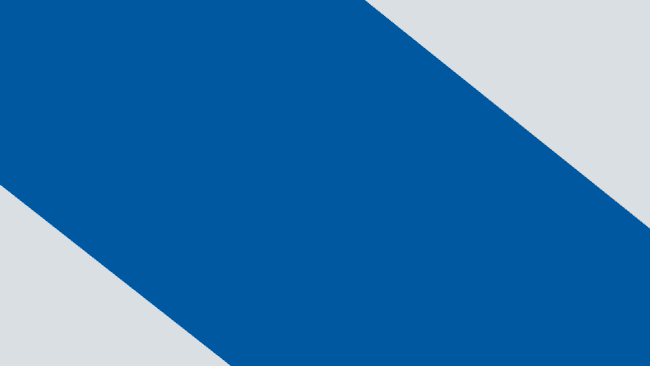 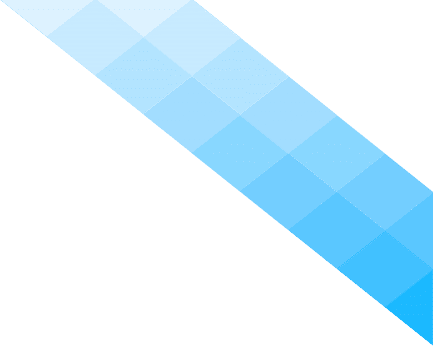 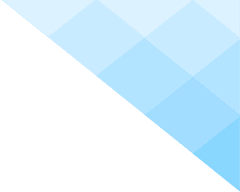 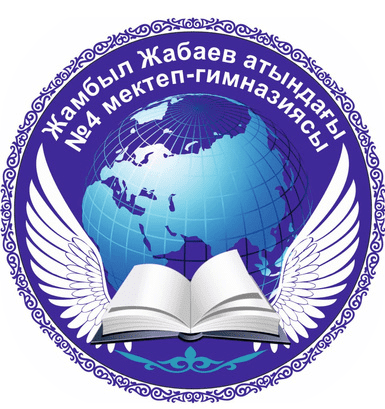 МЕКТЕПТЕГІ
ҮЙІРМЕ ЖҰМЫСЫ
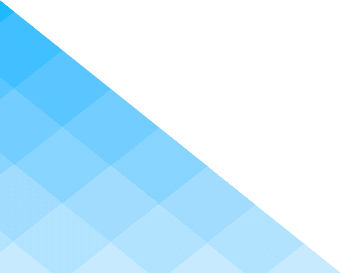 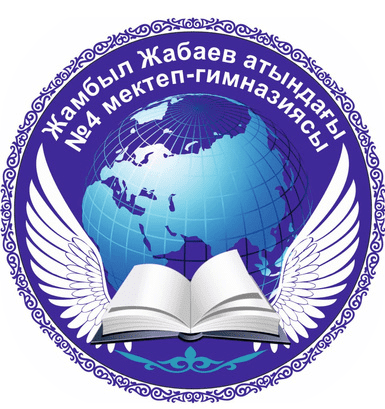 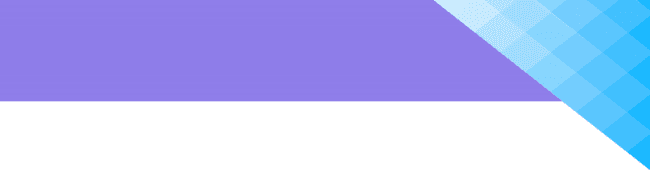 Астана қаласы «Ж. Жабаев атындағы
№4 мектеп-гимназиясының» ШЖҚ МКК
ҮЙІРМЕ ЖҰМЫСЫНЫҢ КЕСТЕСІ 
2024-2025 ОҚУ ЖЫЛЫ
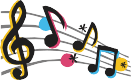 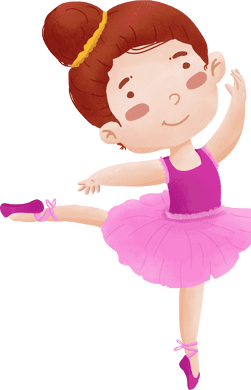 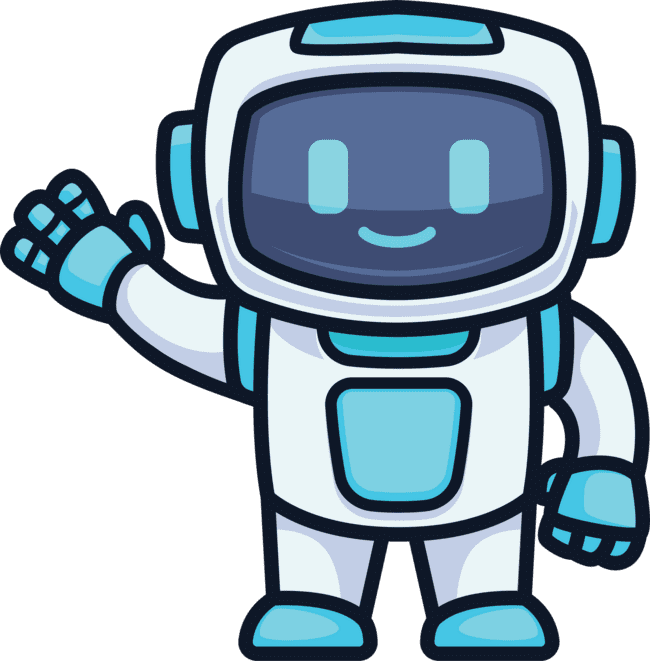 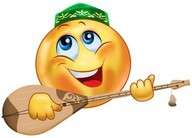 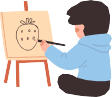 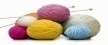 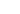 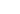 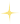 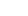 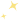 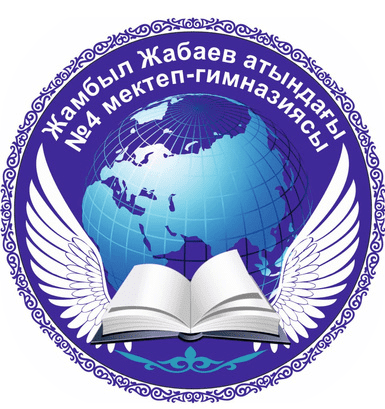 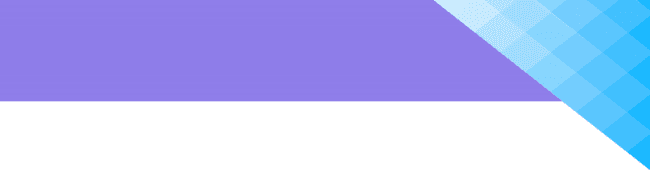 СПОРТТЫҚ СЕКЦИЯЛАРДЫҢ КЕСТЕСІ
2024-2025 ОҚУ ЖЫЛЫ
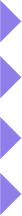 25%
45%
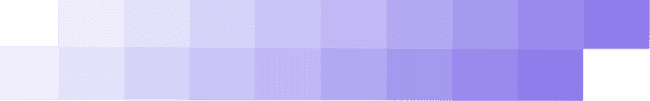 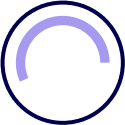 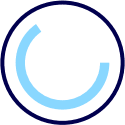 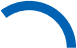 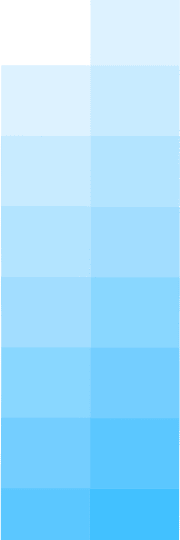 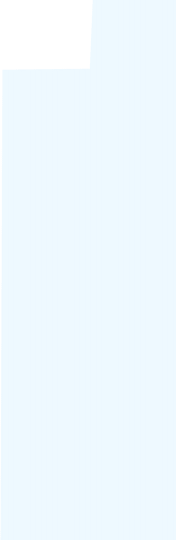 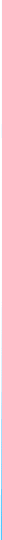 Оқушылардың үйірме секцияларға  қамтылуы 
2024 -2025 оқу жылы
30%
Мектепішілік үйірмелерге
Жалпы оқушылардың қатысуы
Спорттық секцияларға
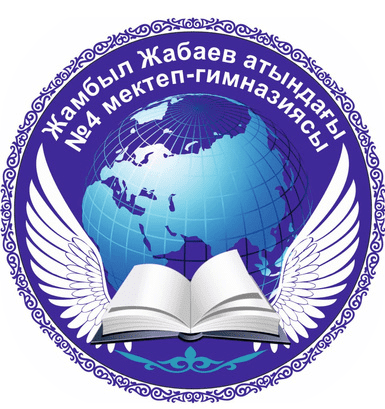 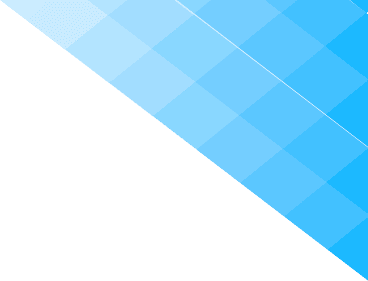 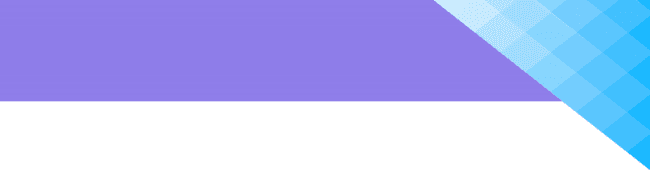 Оқушылардың үйірме секцияларға қамтылуы 2024 -2025 оқу жылы
2060
1280
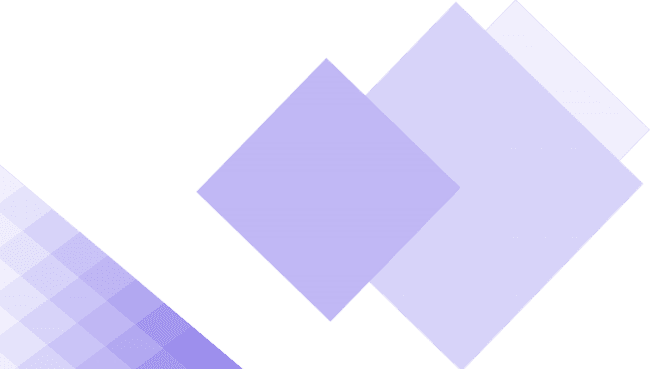 «Самғау» хореграфиялық ансамбль
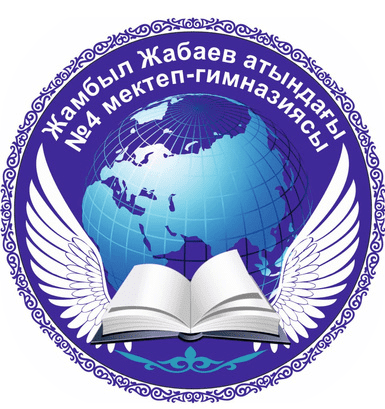 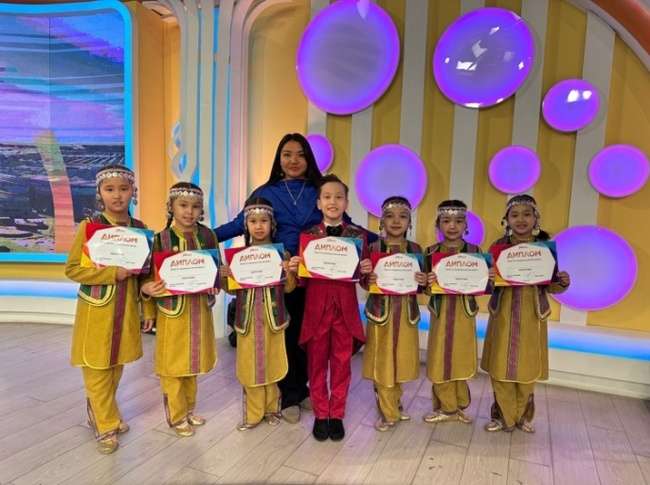 Халықаралық «Бала шабыт» байқауыны «Торсық» би ансамблі бас жүлде
Халықаралық 
«Бала шабыт» байқауыныңда 
«Алғыс хат»
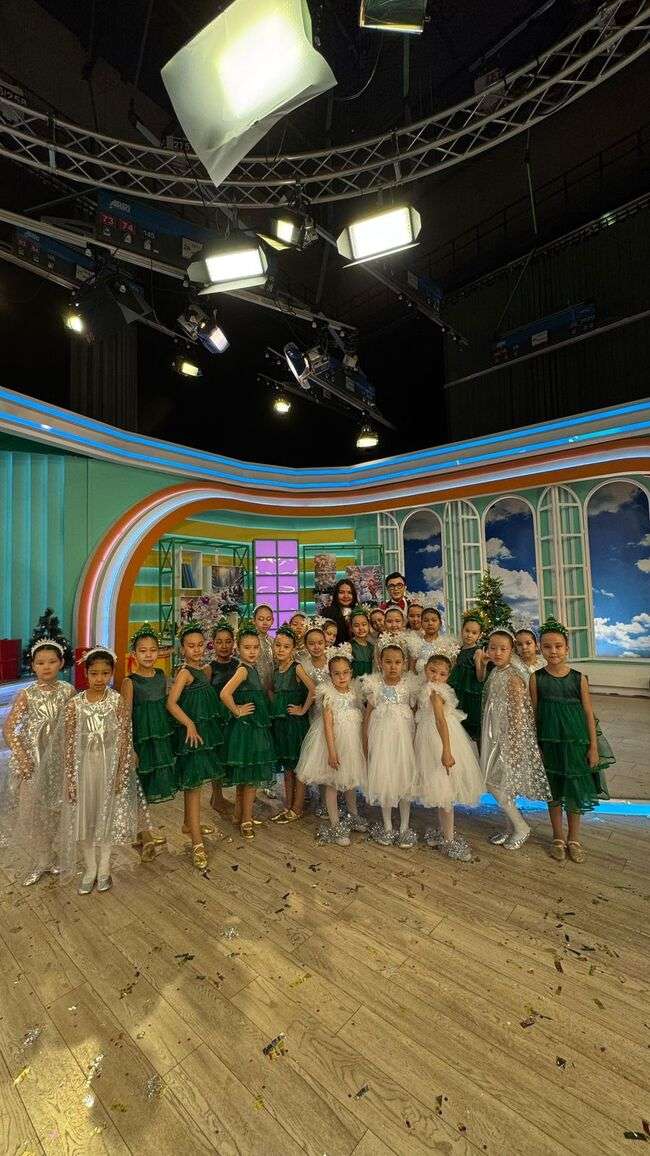 «Балапан» телеарнасының тұрақты бишілері
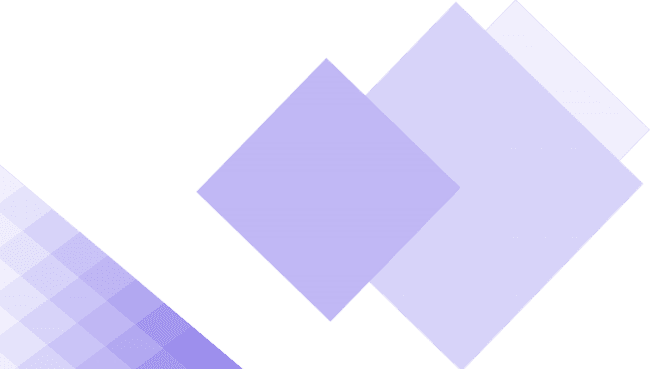 «Самға әуен» вокал
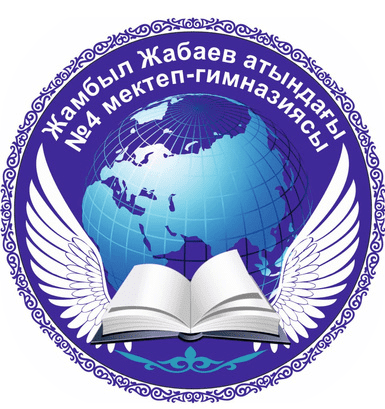 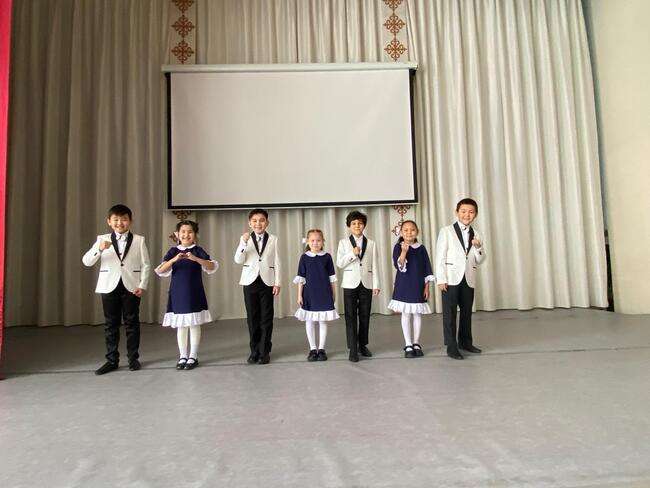 «Superstar Pets» халықаралық көпжанрлы балалар мен жасөспірімдер байқау-фестивалі хор жанры бойынша гран при 
«Диплом»
«Superstar Pets» халықаралық көпжанрлы балалар мен жасөспірімдер байқау-естивалі « Алғыс хат»
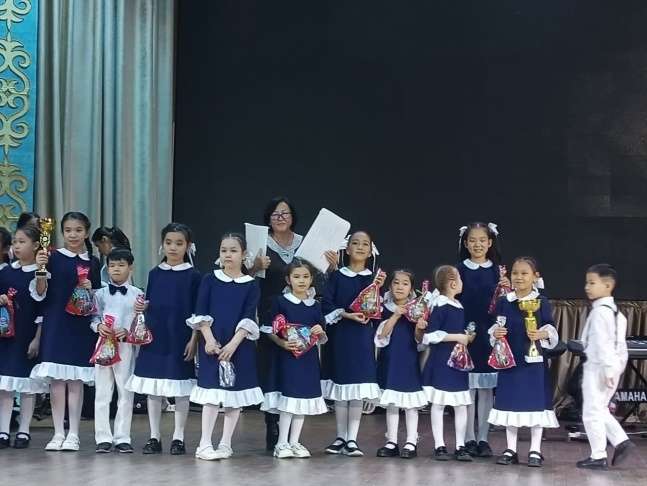 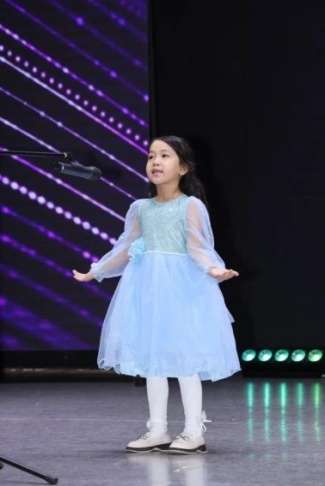 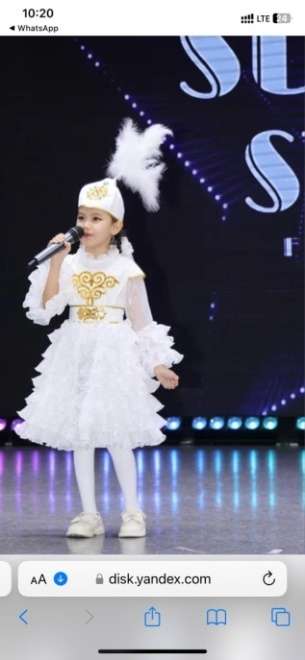 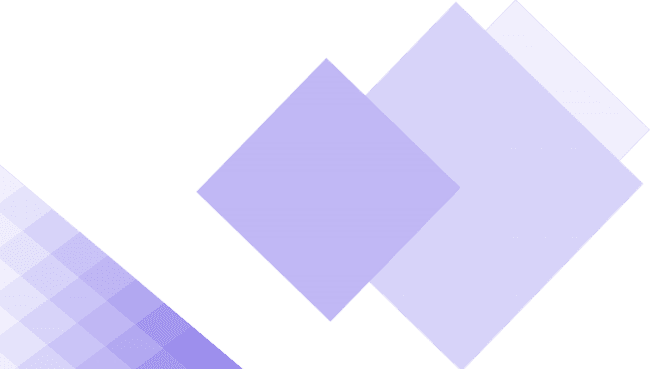 «Ұлы дала» домбырашылар ансамблі жетекшісі Жаннұр Төремұрат
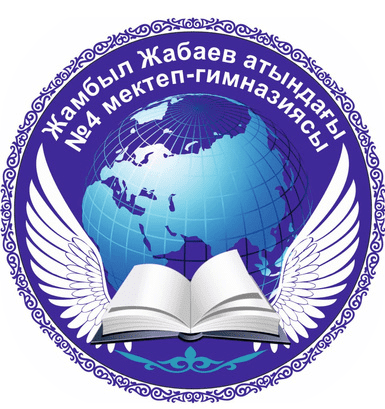 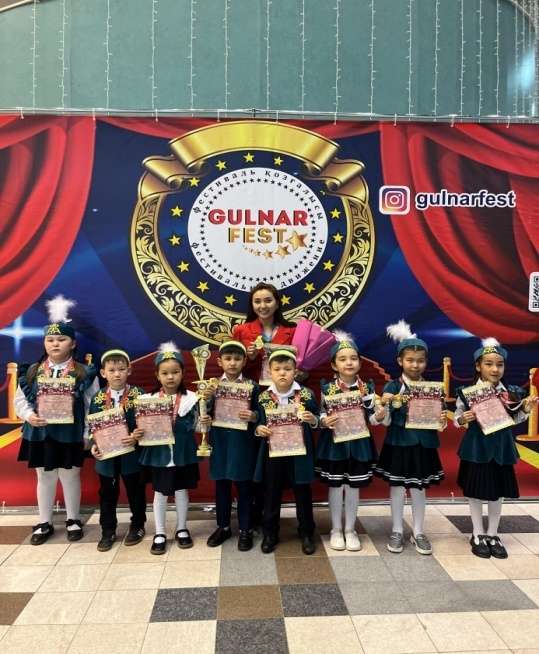 Халықаралық көп жанрлы байқауы “GULNAR FEST” 
аспаптық өнер наминациясы 
7-8жас санатында өнер көрсеткен 
2 «а» сынып домбырашылар ансамблі 2-орын
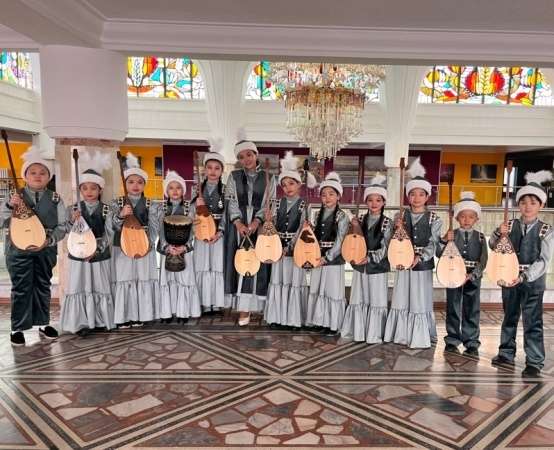 Астана қаласы әкімдігінің 
"ӨРКЕН" 
балалар мен жасөсіпірімдер дене тәрбиесі орталығы «Золотой кубок» турнирінде
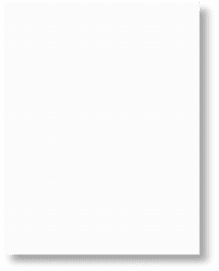 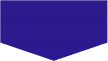 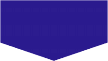 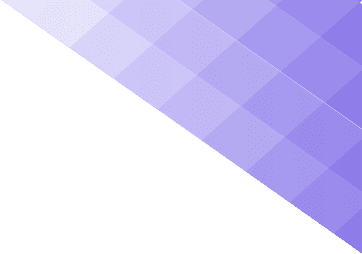 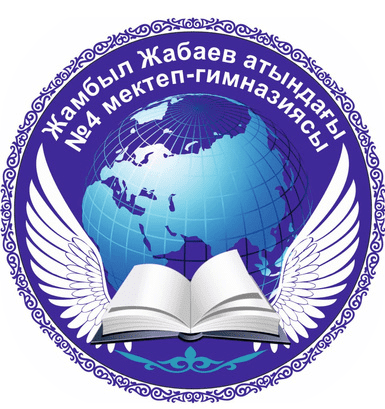 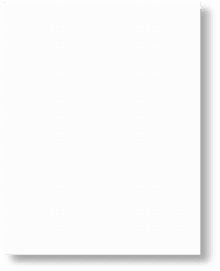 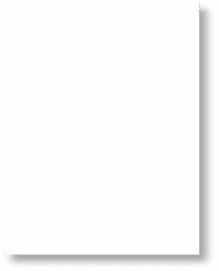 Волейбол (қыздар командасы)
1-орын

Жалпы білім беру ұйымдарының мұғалімдері мен техникалық және кәсіптік білім беру ұйымдарының арасында өтілген республикалық турнир
1-орын

Астана қаласы әкімдігінің "ӨРКЕН" балалар мен жасөсіпірімдер дене тәрбиесі орталығы ұйымдастырған Тәуелсіздік күні қарсаңында өтілген  турнир
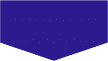 1-орын
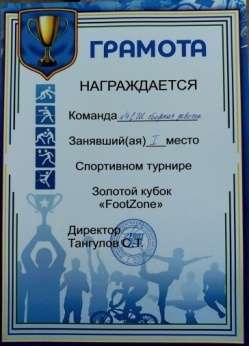 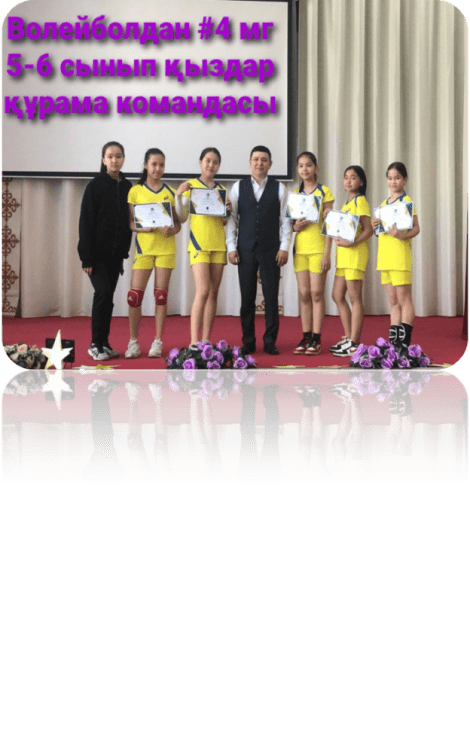 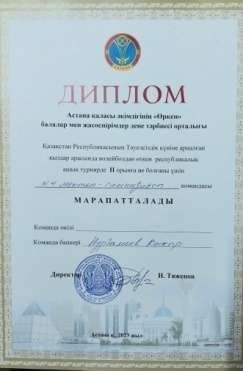 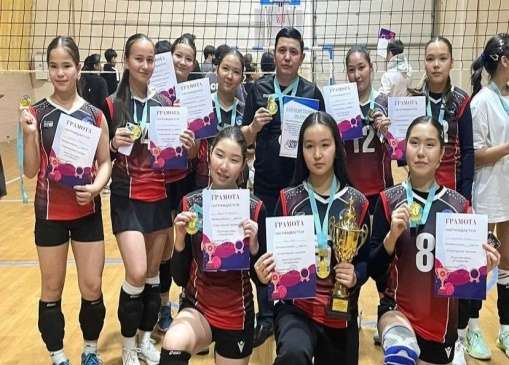 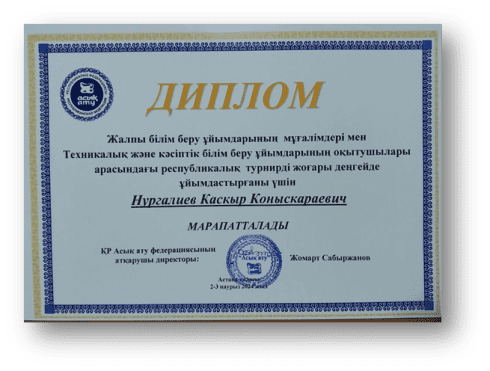 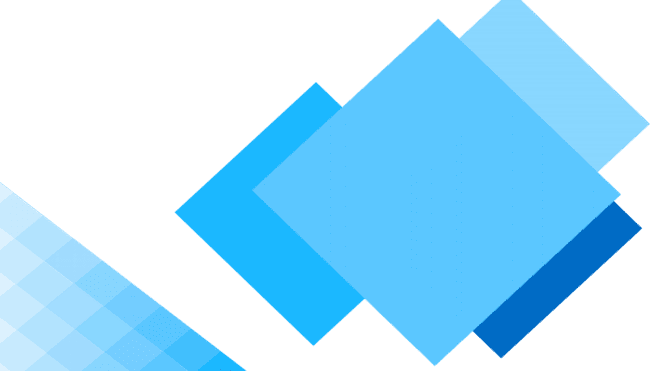 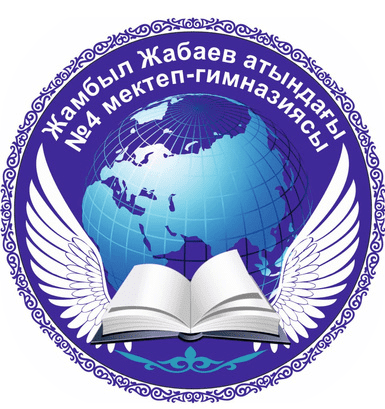 Дзюдо
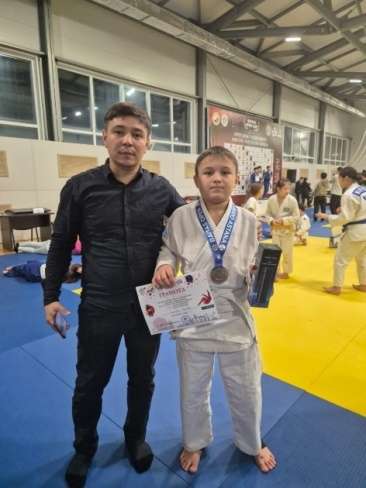 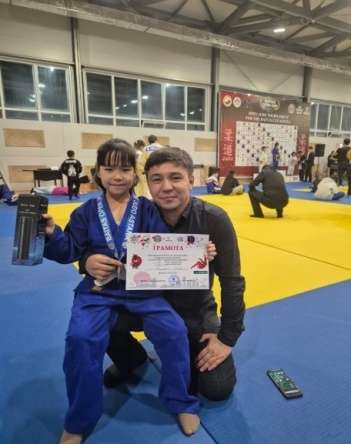 Республикалық, қалалық, аудандық турнирлердің жеңімпаздары
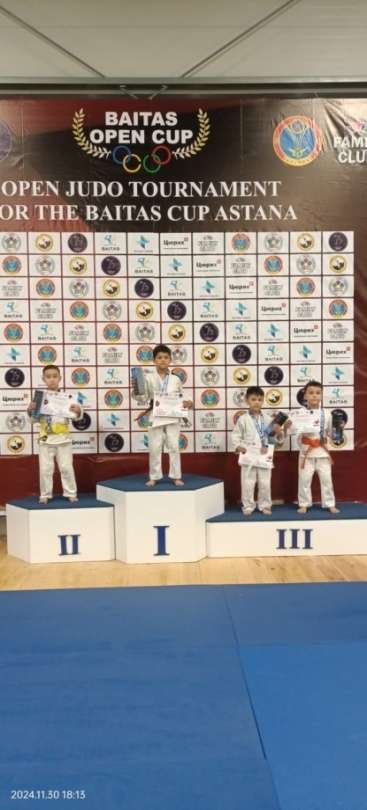 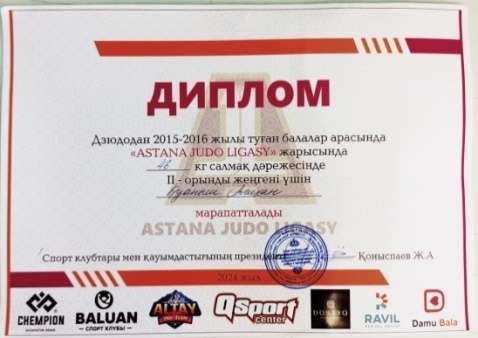 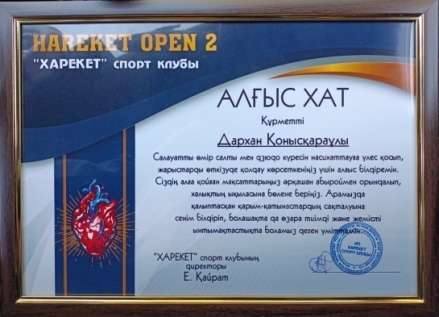 Волейбол (ұлдар командасы) ж
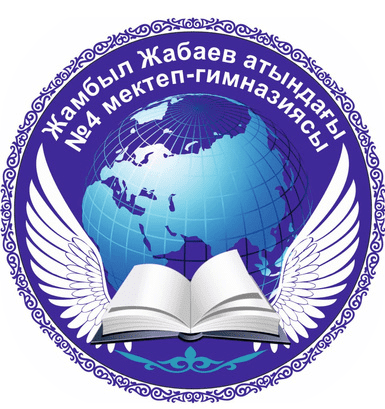 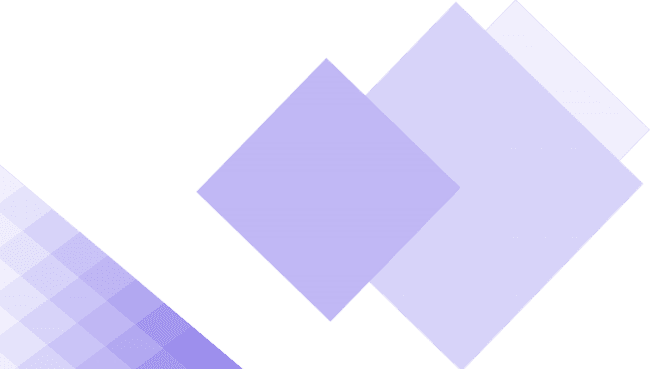 АСТАНА ҚАЛАСЫ БОЙЫНША ВОЛЕЙБОЛДАН ГИМНАЗИЯДА ЖАРЫСЫНДА 
1-ОРЫН
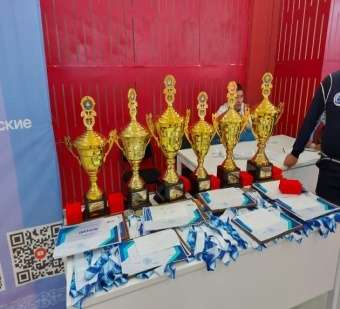 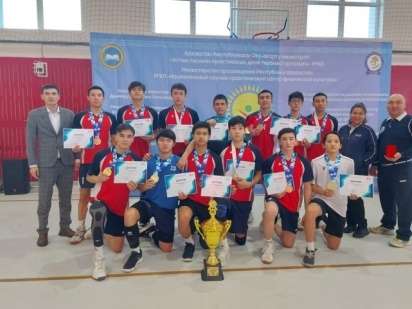 АСТАНА ҚАЛАСЫНДА КЛУБТАР АРАСЫНДА ӨТКЕН,  РЕСПУБЛИКАЛЫҚ ВОЛЕЙБОЛ ЖАРЫСЫНДА  «ӨРЛЕУ»  КОМАНДАСЫ  
1-ОРЫН
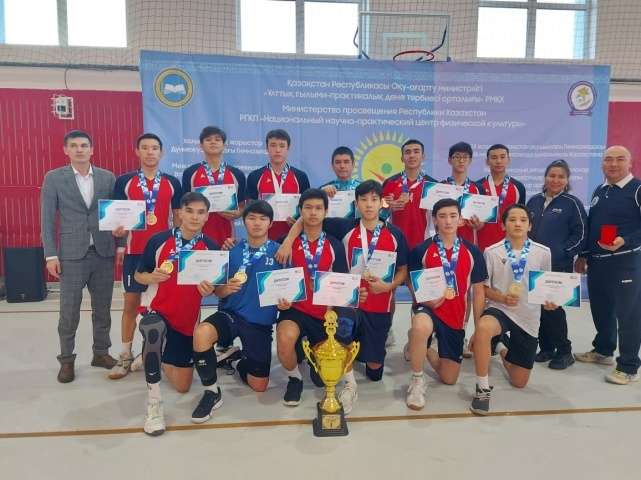 «ТӘУЕЛСІЗДІК» КҮНІНЕ ОРАЙ ӨТКІЗІЛГЕН РЕСПУБЛИКАЛЫҚ ТУРНИРДЕ 
3-ОРЫН
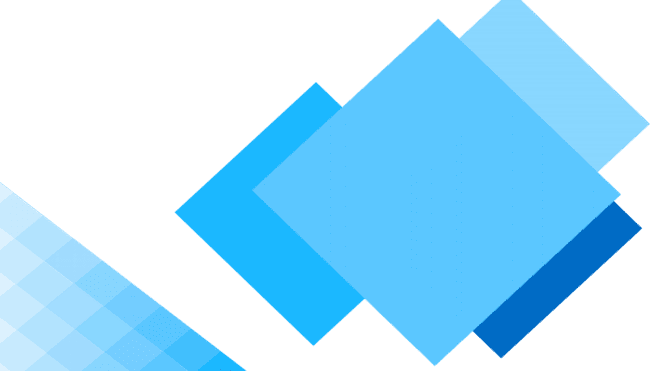 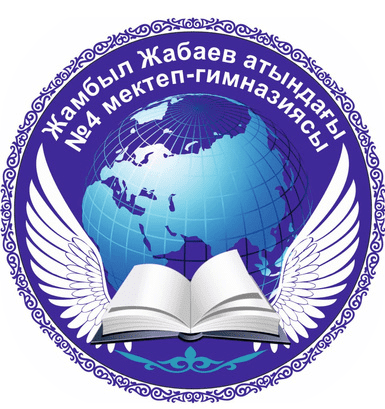 Баскетбол (қыздар)
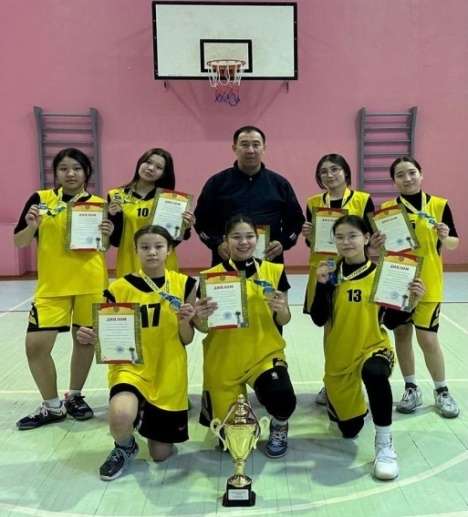 Қалалық, аудандық турнирлердің жеңімпаздары
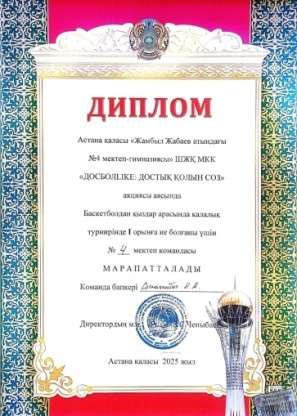 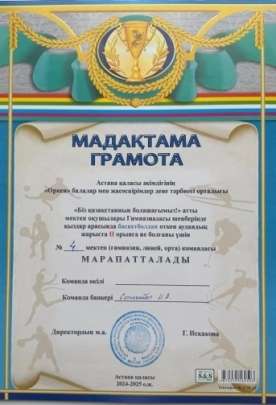 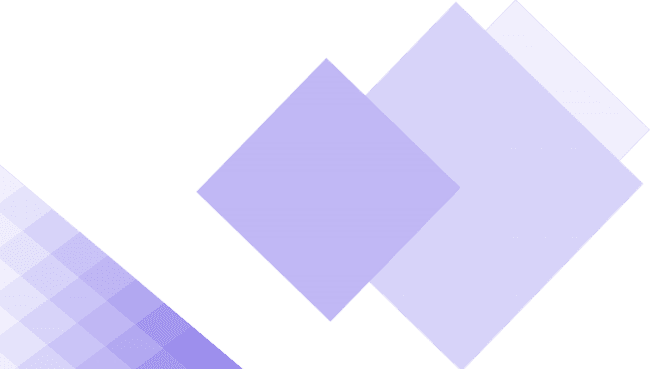 «Тұран» дебат клубы
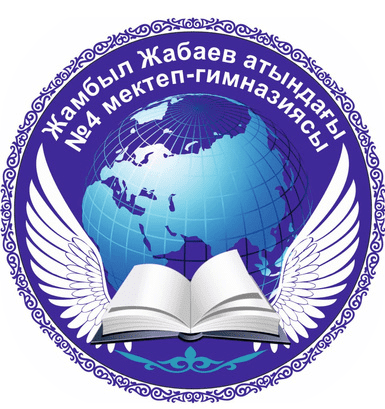 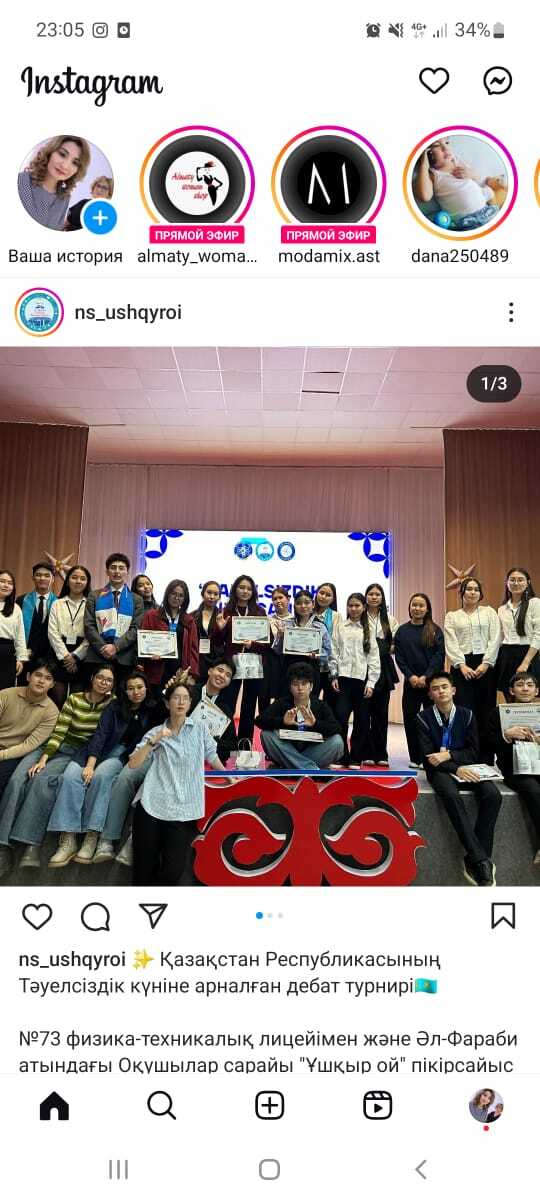 Қалалық, аудандық дебат турнирлерінің  жеңімпаздары
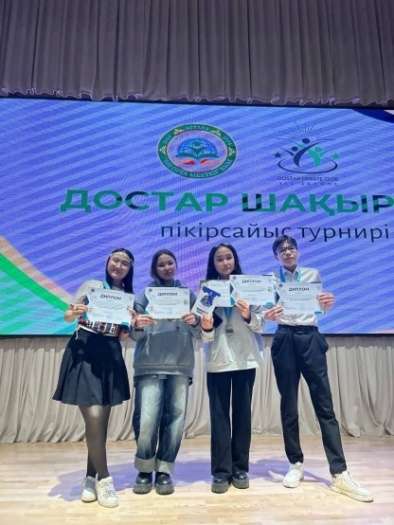 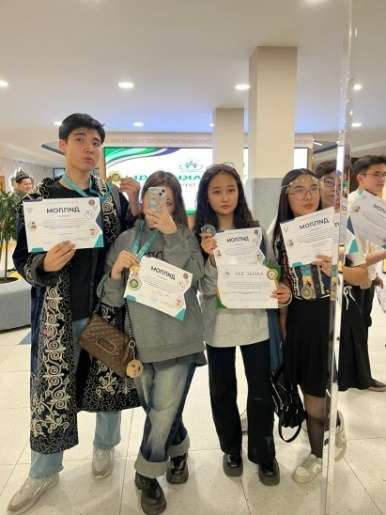